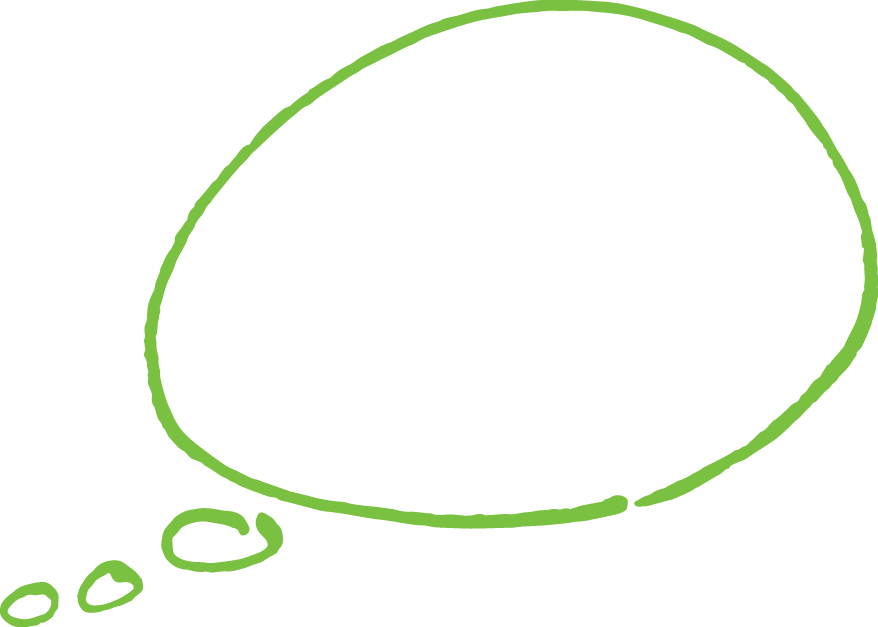 POSITIVE THINKING
I’m really looking forward to my ballet exam
Sam
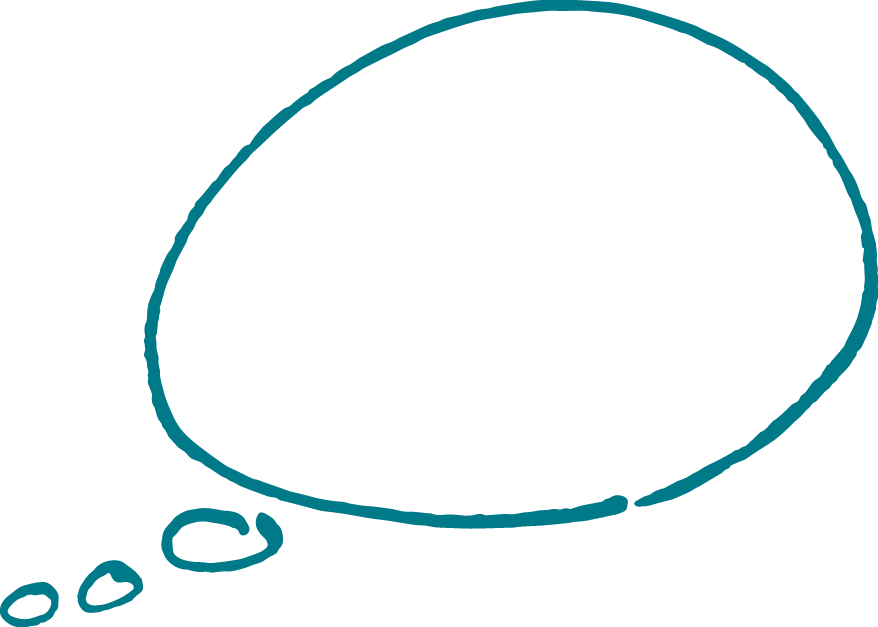 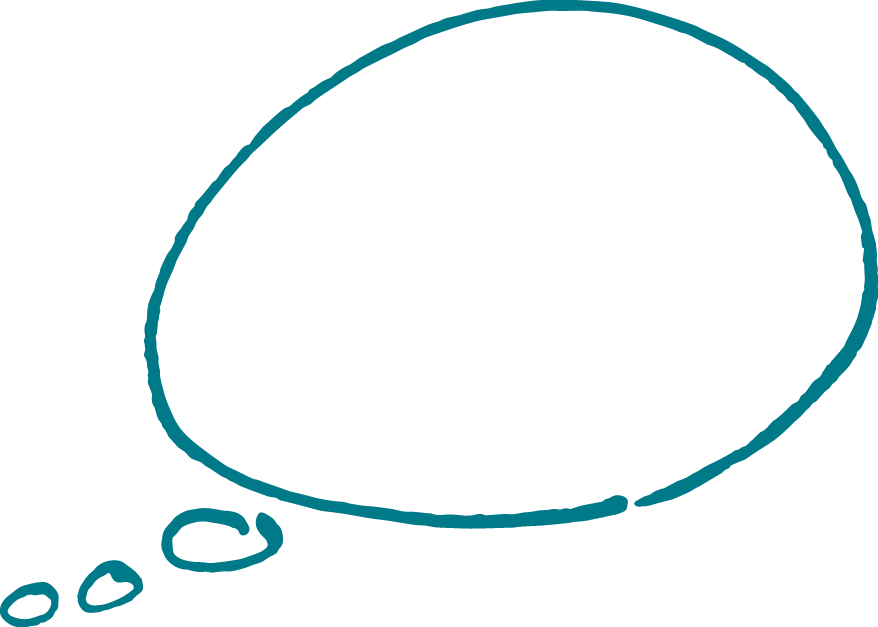 I am never going to understand maths
I’ll have no one to sit next to if I join that new club
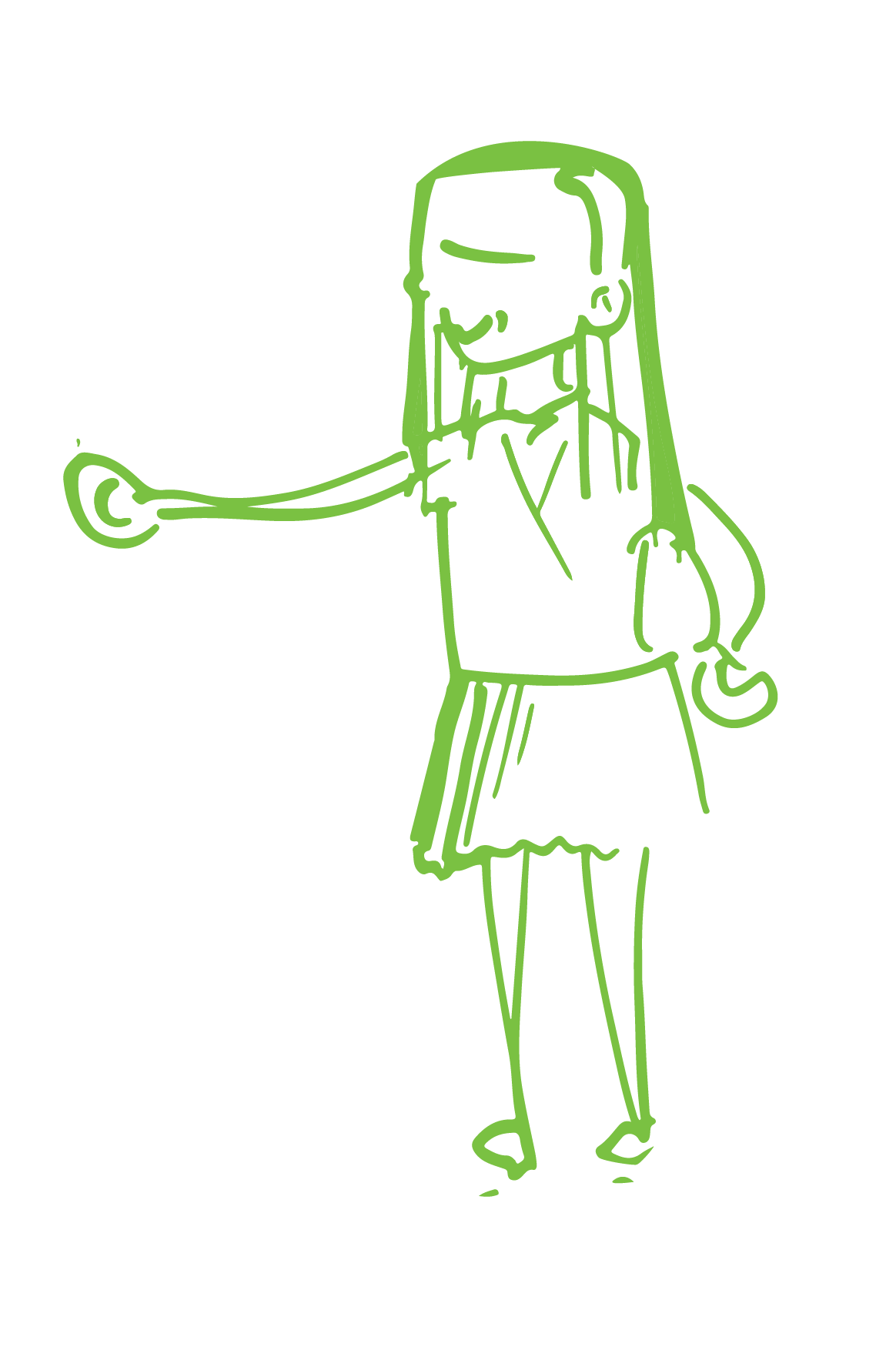 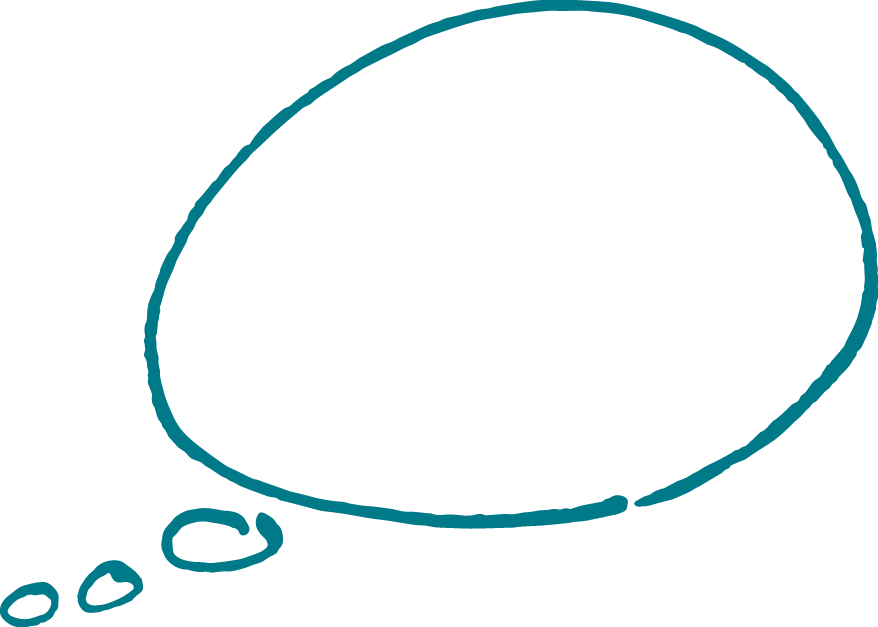 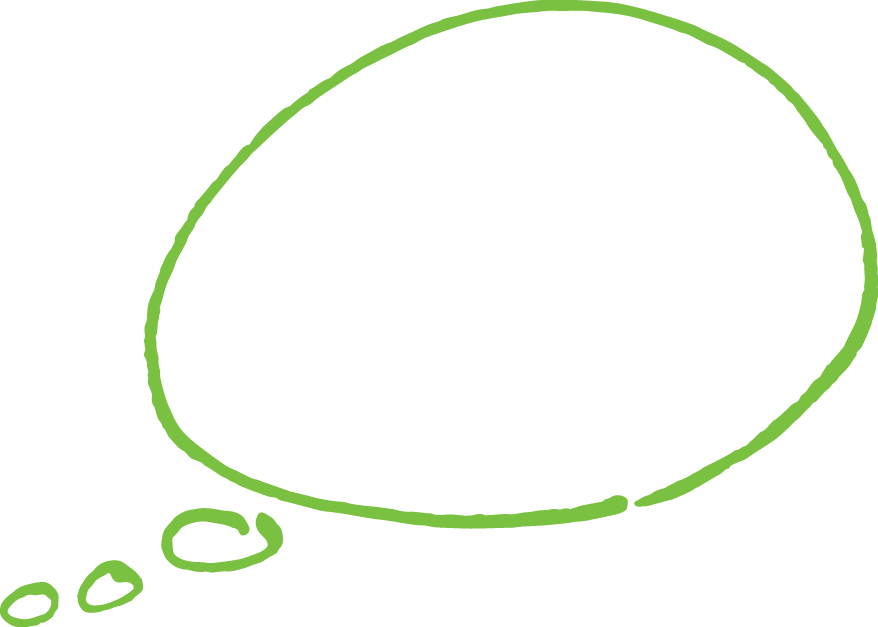 I don’t want to be in the play, everyone will laugh at me
I wonder what the judo club will be like
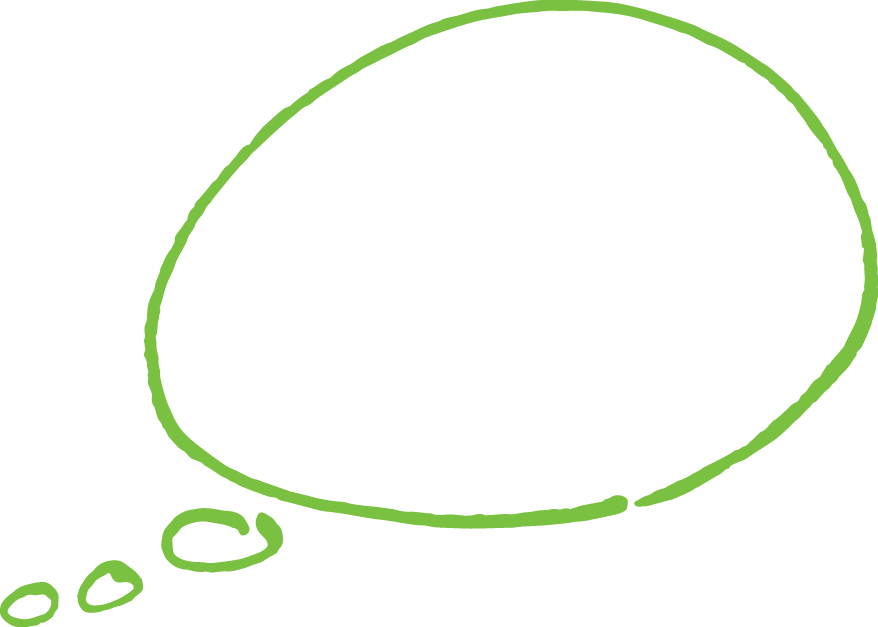 Speaking in front of the whole class will be scary, but what an opportunity
[Speaker Notes: Click to change negative thoughts into positive thoughts]